Повторяем гласные БУКВЫ И ЗВУКИ.
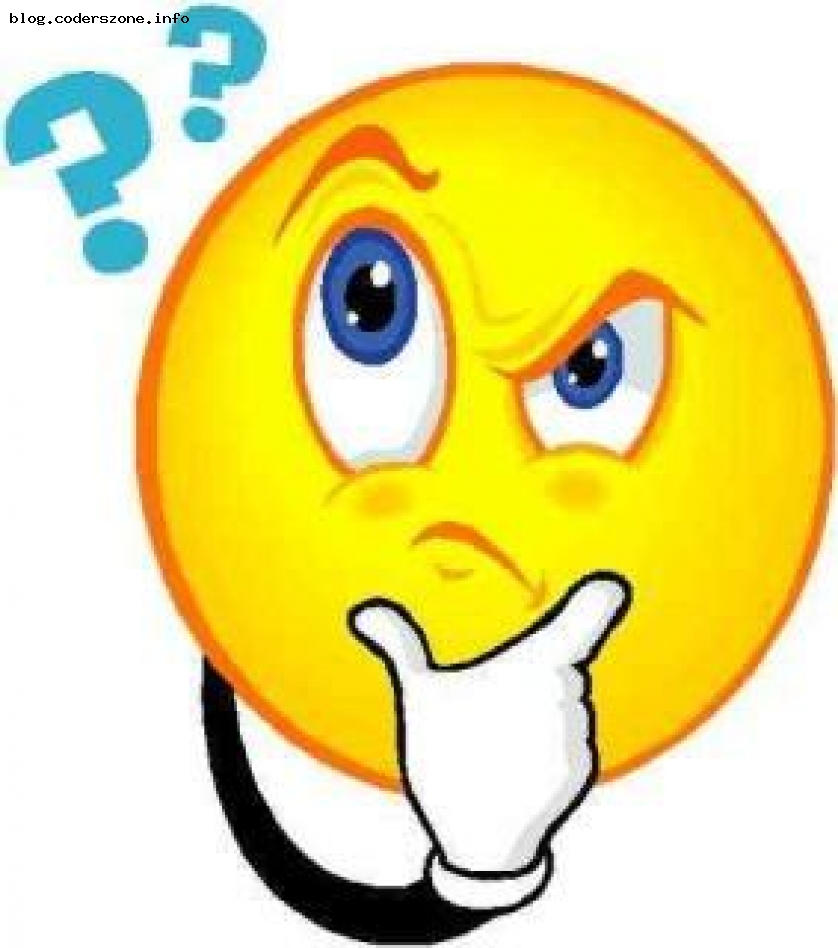 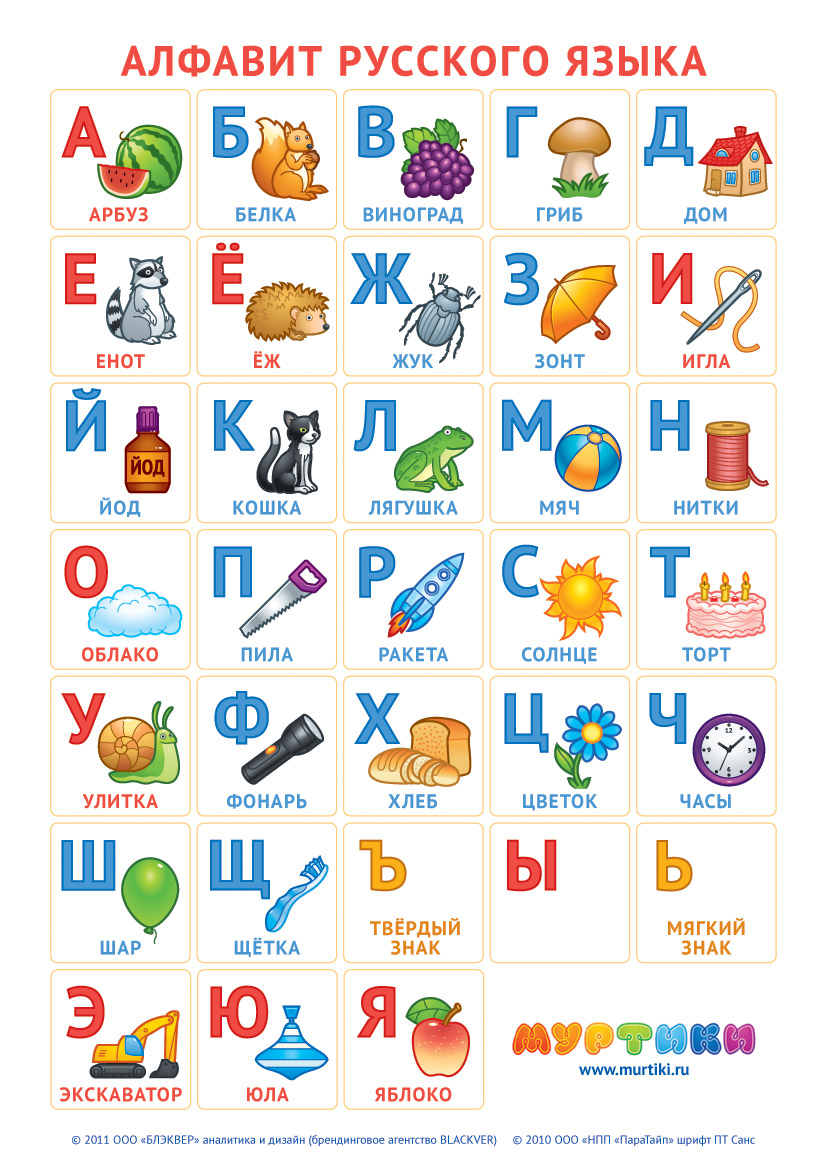 назовите все гласные буквы
Проверьте себя:
а о у ы и э
Это все гласные буквы русского алфавита?
Сколько их?
В РУССКОМ ЯЗЫКЕ 
10 
ГЛАСНЫХ БУКВ
а о у ы и э
е ё ю я
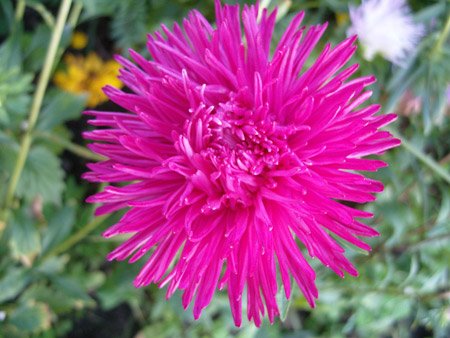 Аа
[а]
А----
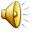 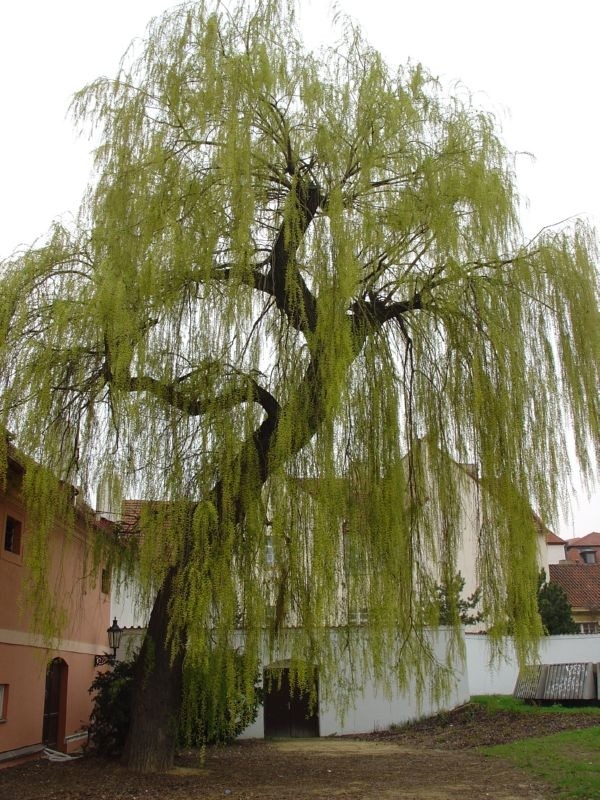 Ии
[и]
И--
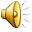 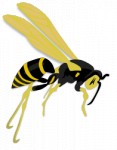 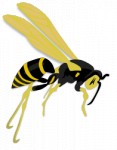 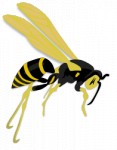 Оо
[о]
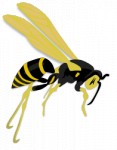 О--
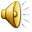 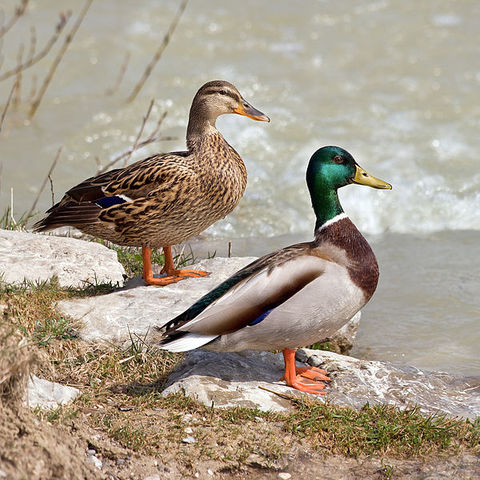 Уу
[у]
У---
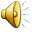 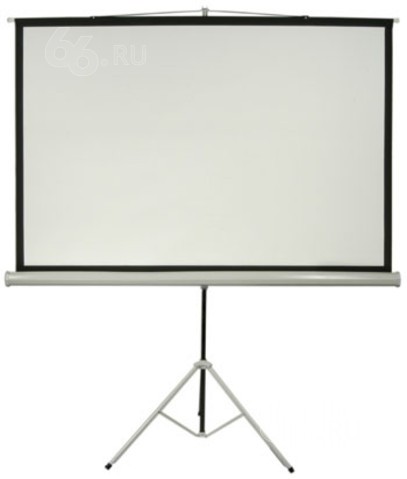 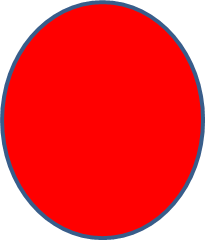 Ээ
[э]
Э----
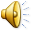 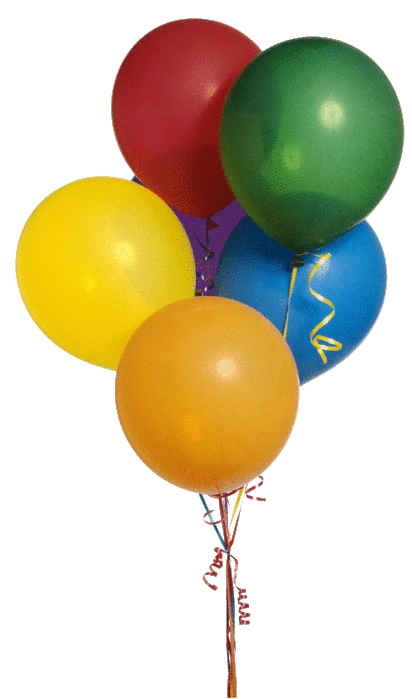 Ы
[ы]
---ы
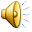 А
ГЛАСНЫХ ЗВУКОВ   6
О
У
И
Ы
Э
Гласные буквы:
после твёрдых согласных
а, я, о, ё, у, ю, и, ы, э, е.
после мягких согласных
ЧЕМУ НАУЧИЛИСЬ ?
НАЗОВИТЕ ВСЕ ГЛАСНЫЕ БУКВЫ.

НАЗОВИТЕ ВСЕ ГЛАСНЫЕ ЗВУКИ.

 КАКИЕ ГЛАСНЫЕ БУКВЫ МОГУТ ОБОЗНАЧАТЬ ДВА ЗВУКА?

С КАКОЙ ГЛАСНОЙ БУКВЫ НЕ НАЧИНАЮТСЯ СЛОВА ?
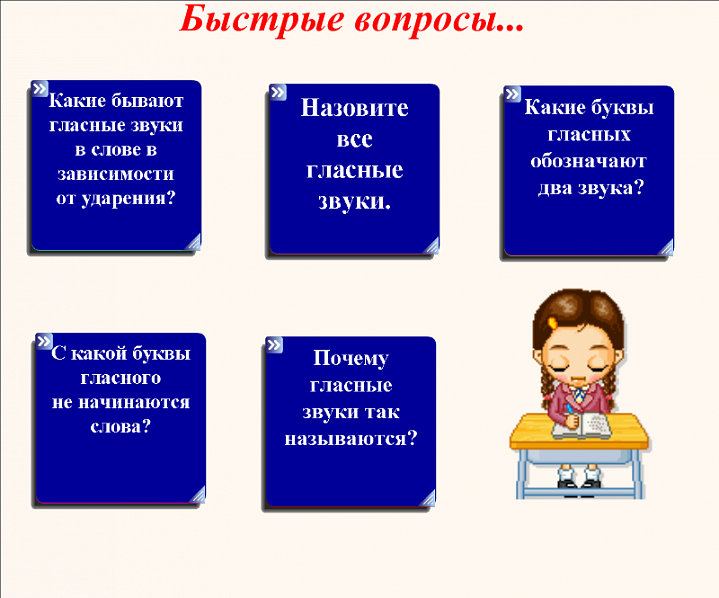 Используемый ресурс

https://docviewer.yandex.ru/view/0/?*=akRY39AqlgZ8rACop3gQrC63dyp7InVybCI6Imh0dHBzOi8vbnNwb3J0YWwucnUvc2l0ZXMvZGVmYXVsdC9maWxlcy8yMDE0LzA5LzI4L2dsYXNueWVfYnVrdnlfaV96dnVraV9teWFraXNoZXZhX3l1LmUucHB0eCIsInRpdGxlIjoiZ2xhc255ZV9idWt2eV9pX3p2dWtpX215YWtpc2hldmFfeXUuZS5wcHR4Iiwibm9pZnJhbWUiOnRydWUsInVpZCI6IjAiLCJ0cyI6MTU4NzkyOTY5NzAwNiwieXUiOiIxMTE4MTg0NjMxNTg2ODU0MzUzIiwic2VycFBhcmFtcyI6Imxhbmc9cnUmdG09MTU4NzkyOTU5NiZ0bGQ9cnUmbmFtZT1nbGFzbnllX2J1a3Z5X2lfenZ1a2lfbXlha2lzaGV2YV95dS5lLnBwdHgmdGV4dD1nbGFzbnllX2J1a3Z5X2lfenZ1a2lfbXlha2lzaGV2YV95dS5wcHR4JnVybD1odHRwcyUzQS8vbnNwb3J0YWwucnUvc2l0ZXMvZGVmYXVsdC9maWxlcy8yMDE0LzA5LzI4L2dsYXNueWVfYnVrdnlfaV96dnVraV9teWFraXNoZXZhX3l1LmUucHB0eCZscj0xNiZtaW1lPXBwdHgmbDEwbj1ydSZzaWduPWMwNWYzMDExMTM3YzIyNDQwMTliODA2Mzk0NDZmZmE5JmtleW5vPTAifQ%3D%3D&lang=ru